Literacy at KS3 level
Reading, Writing, Speaking and Listening

At home, you can:

Read to your child/ren or listen to them reading to you/retelling stories
Praise and encourage any written work they complete
Listen to your child’s experiences
Ask them to follow directions
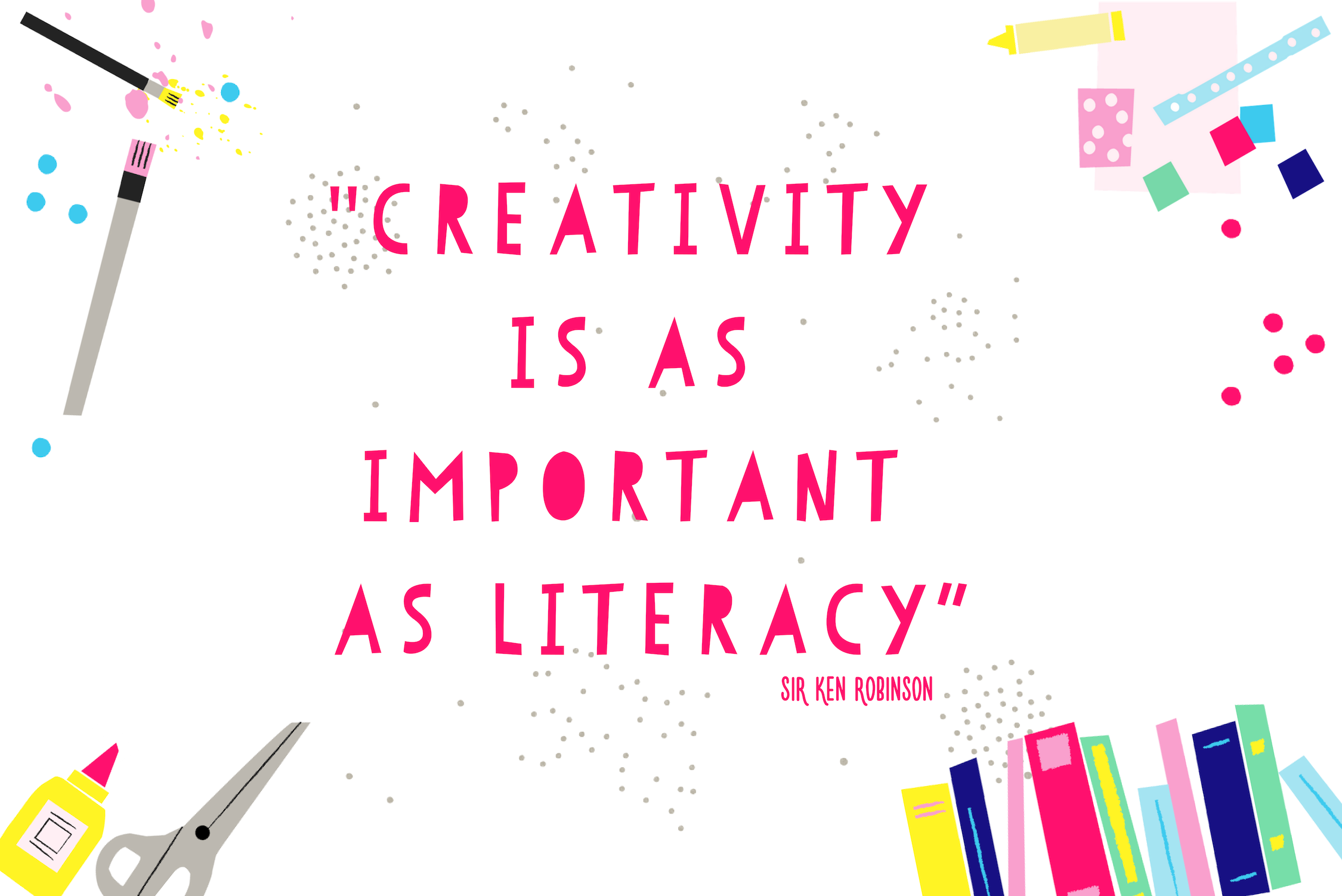 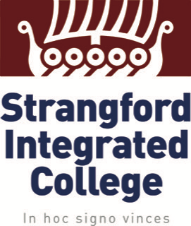 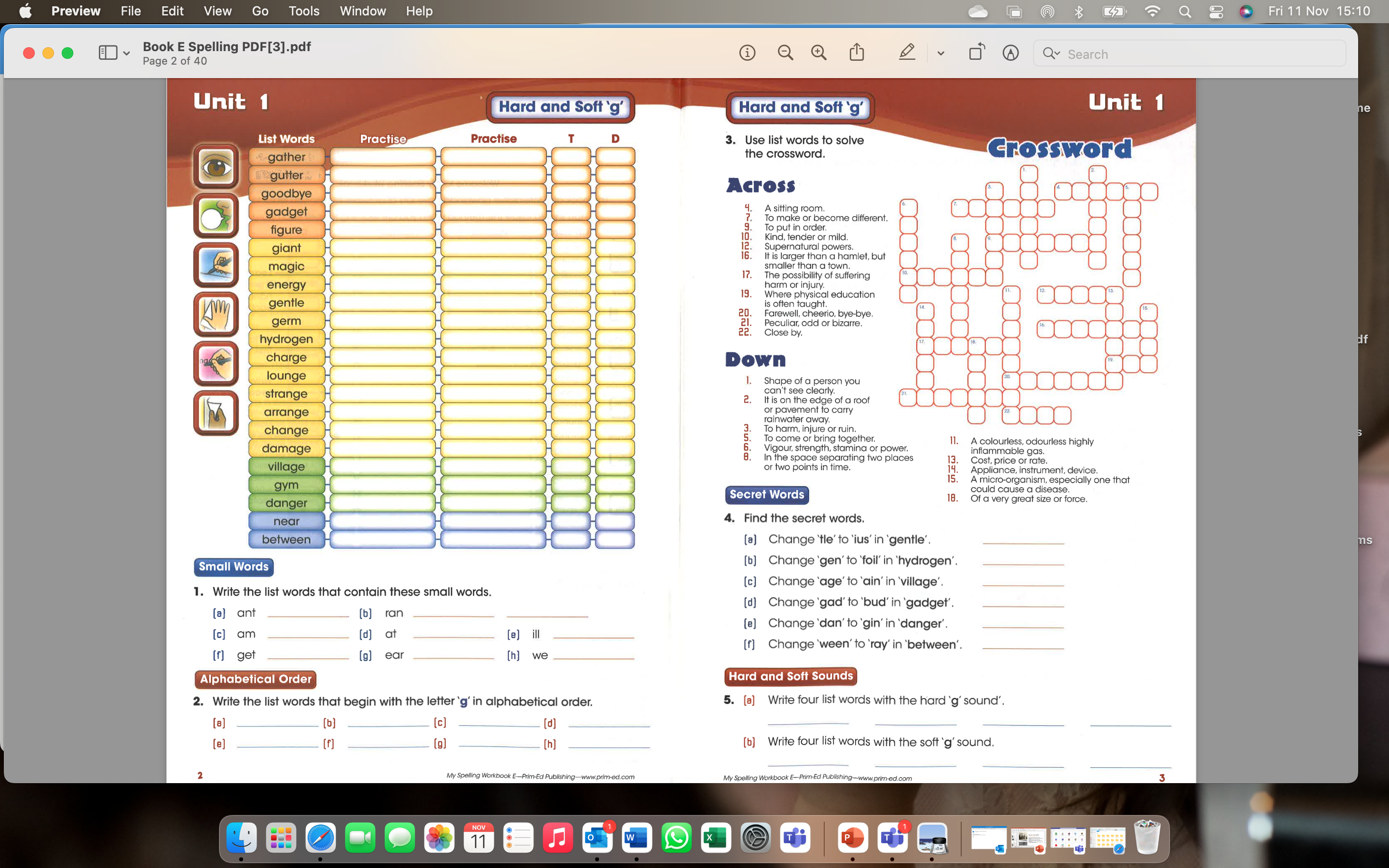 Spelling and Literacy
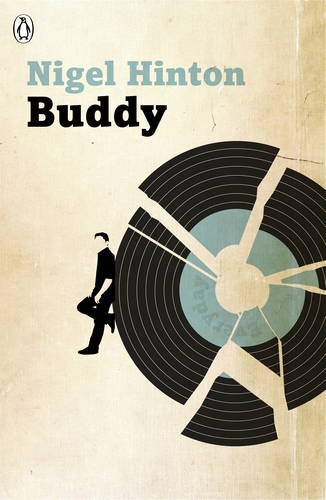 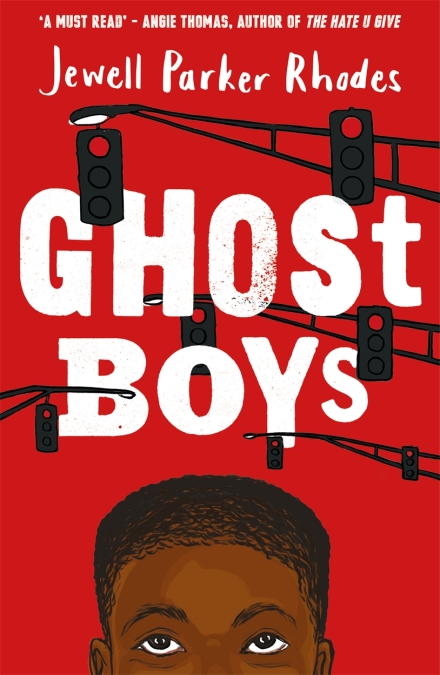 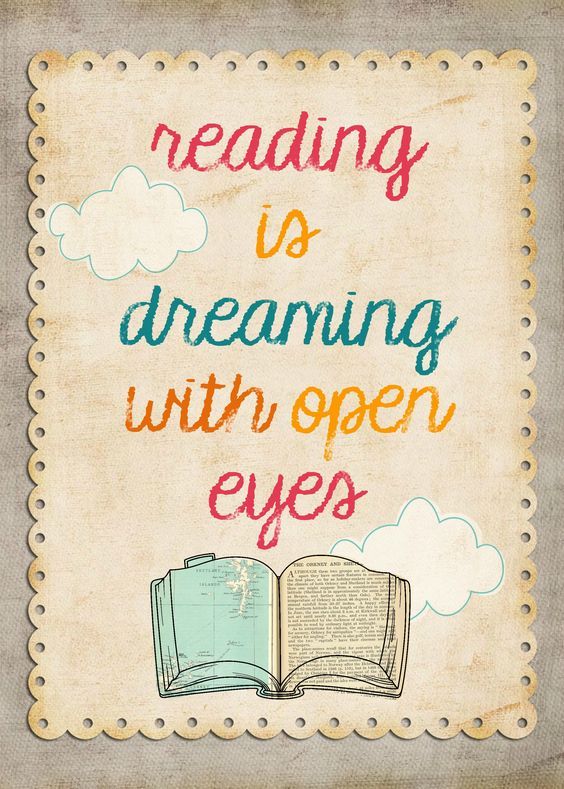 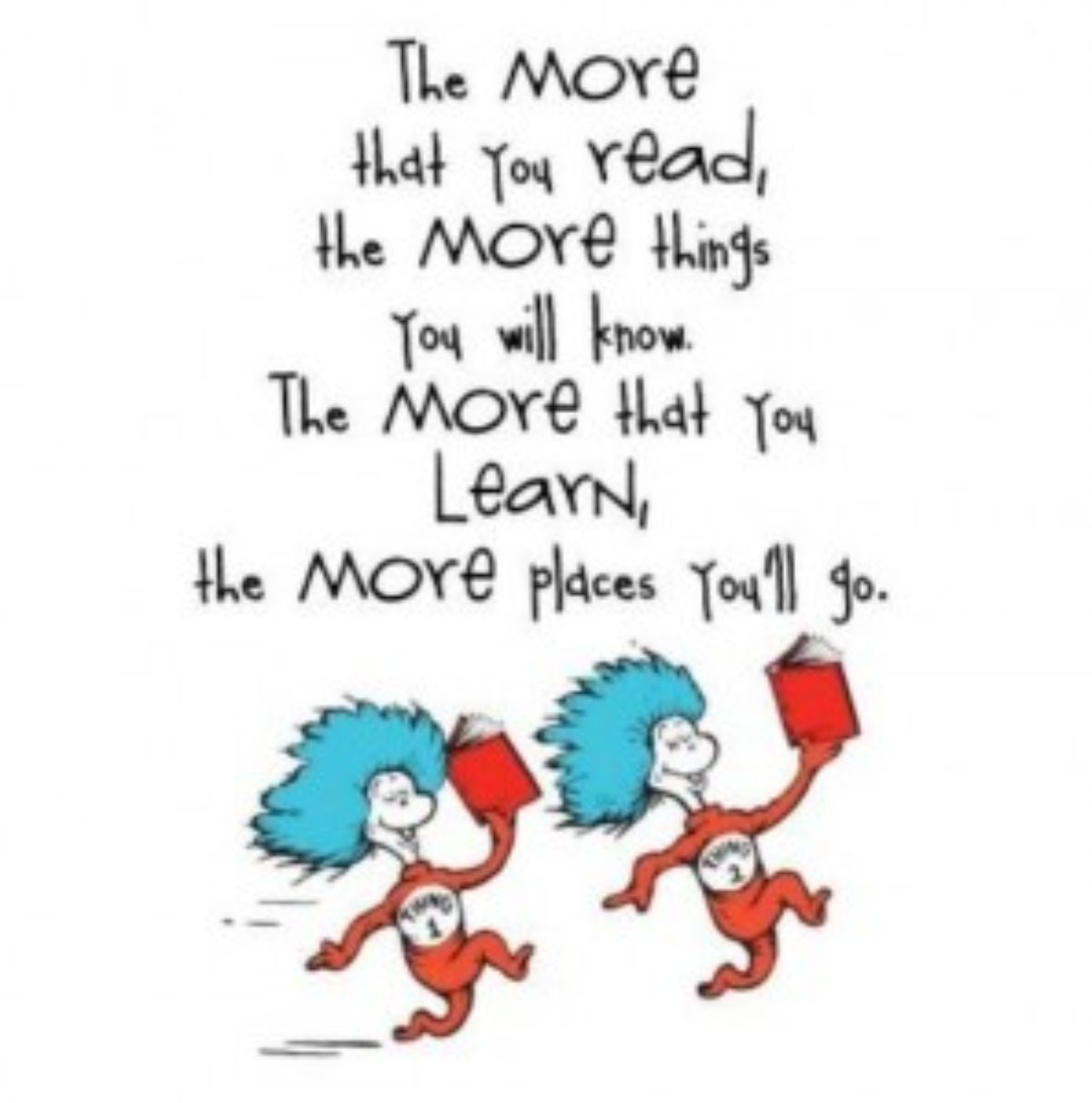 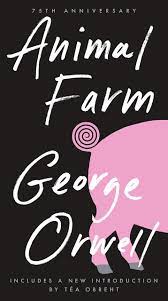 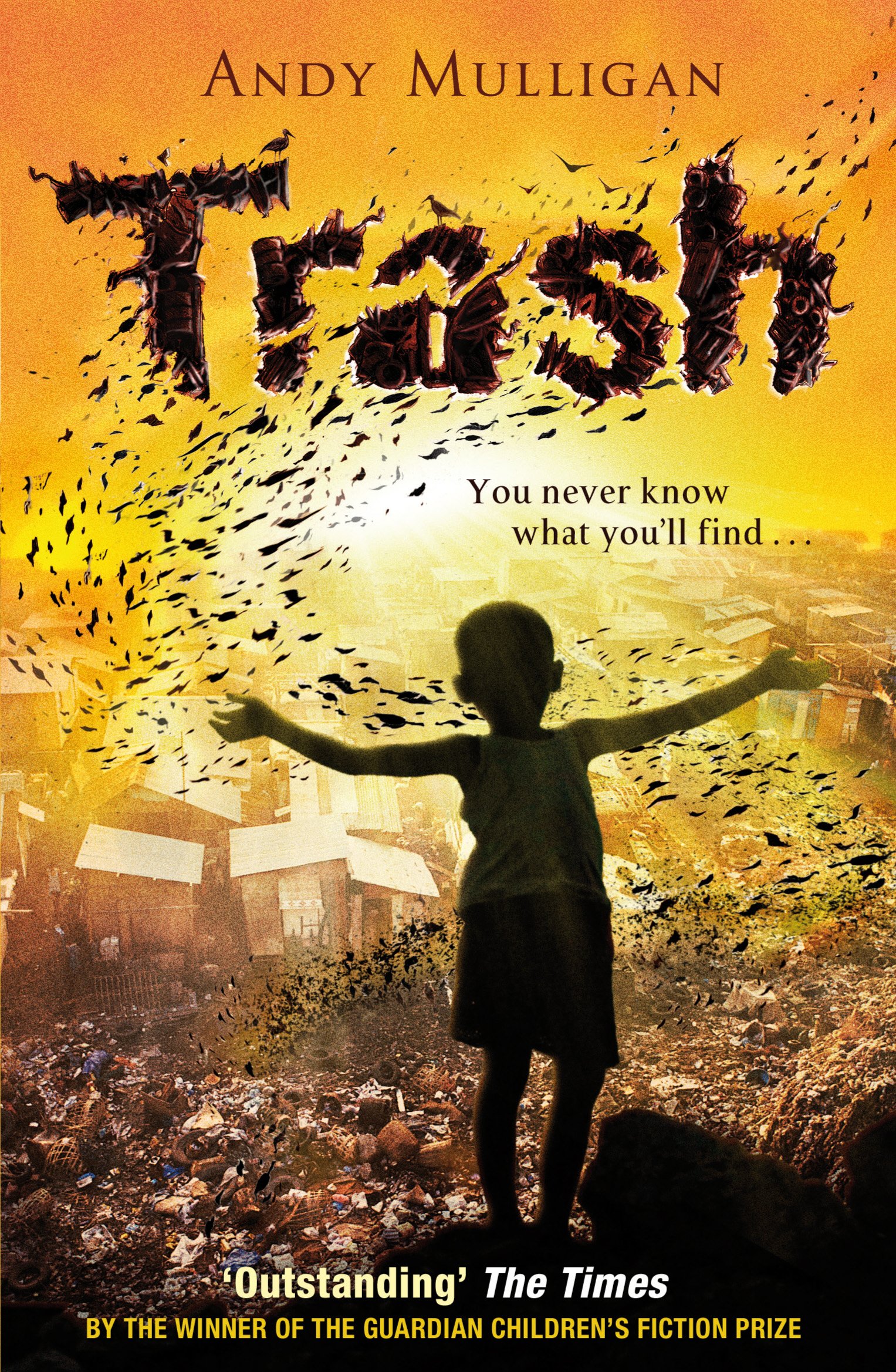 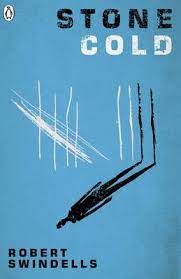 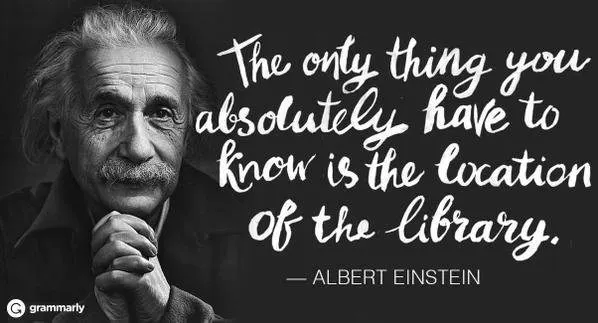 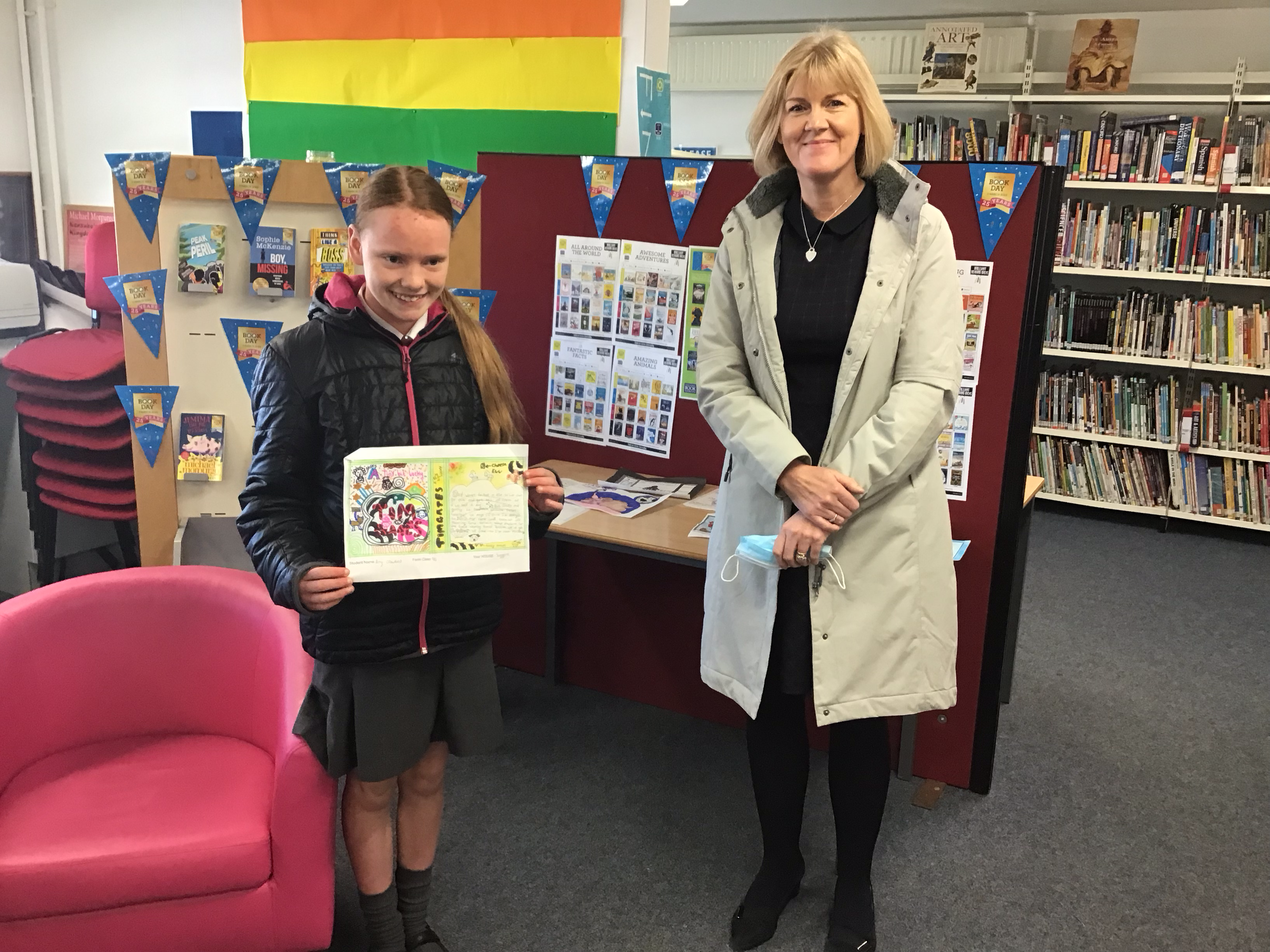 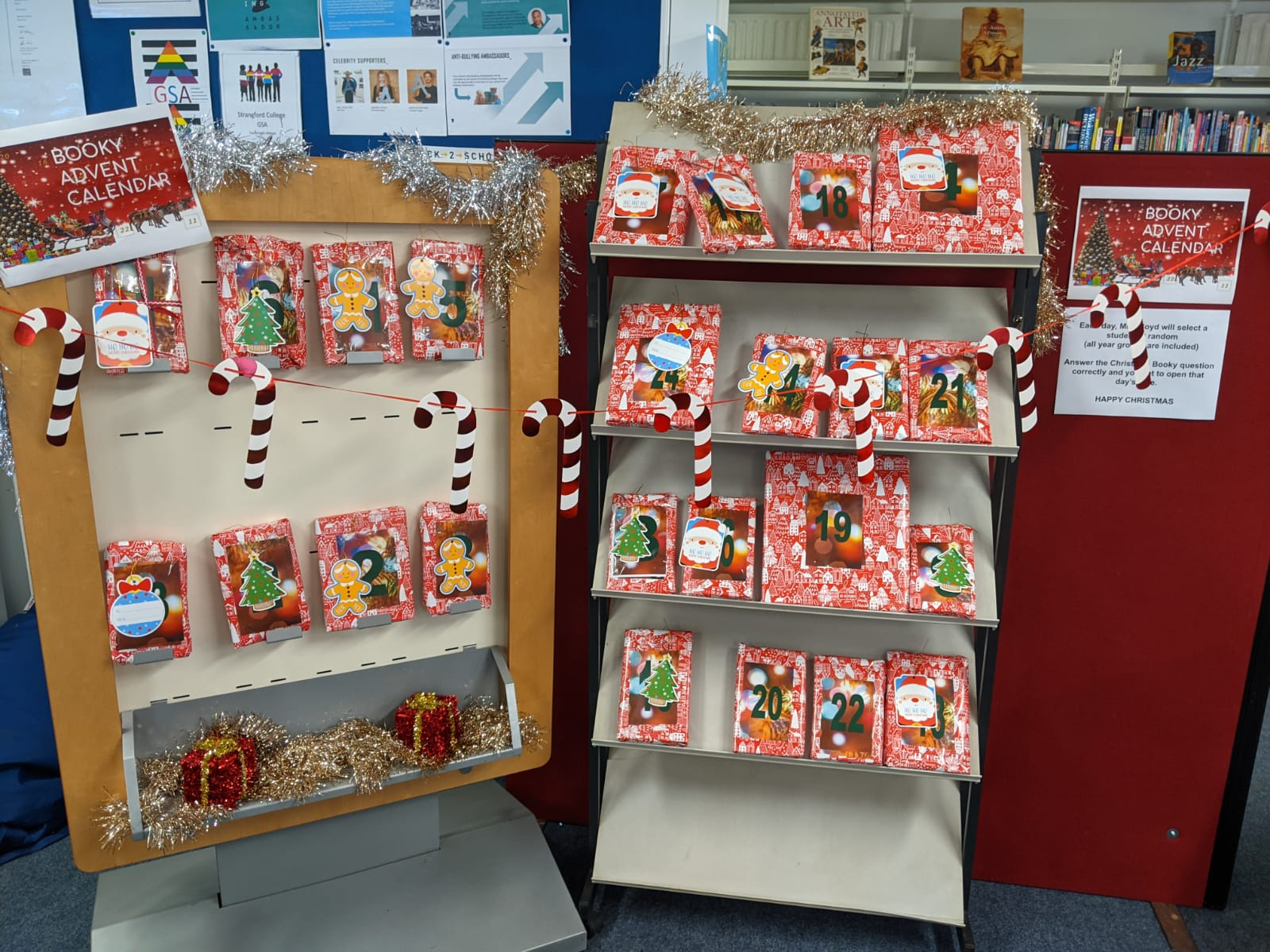 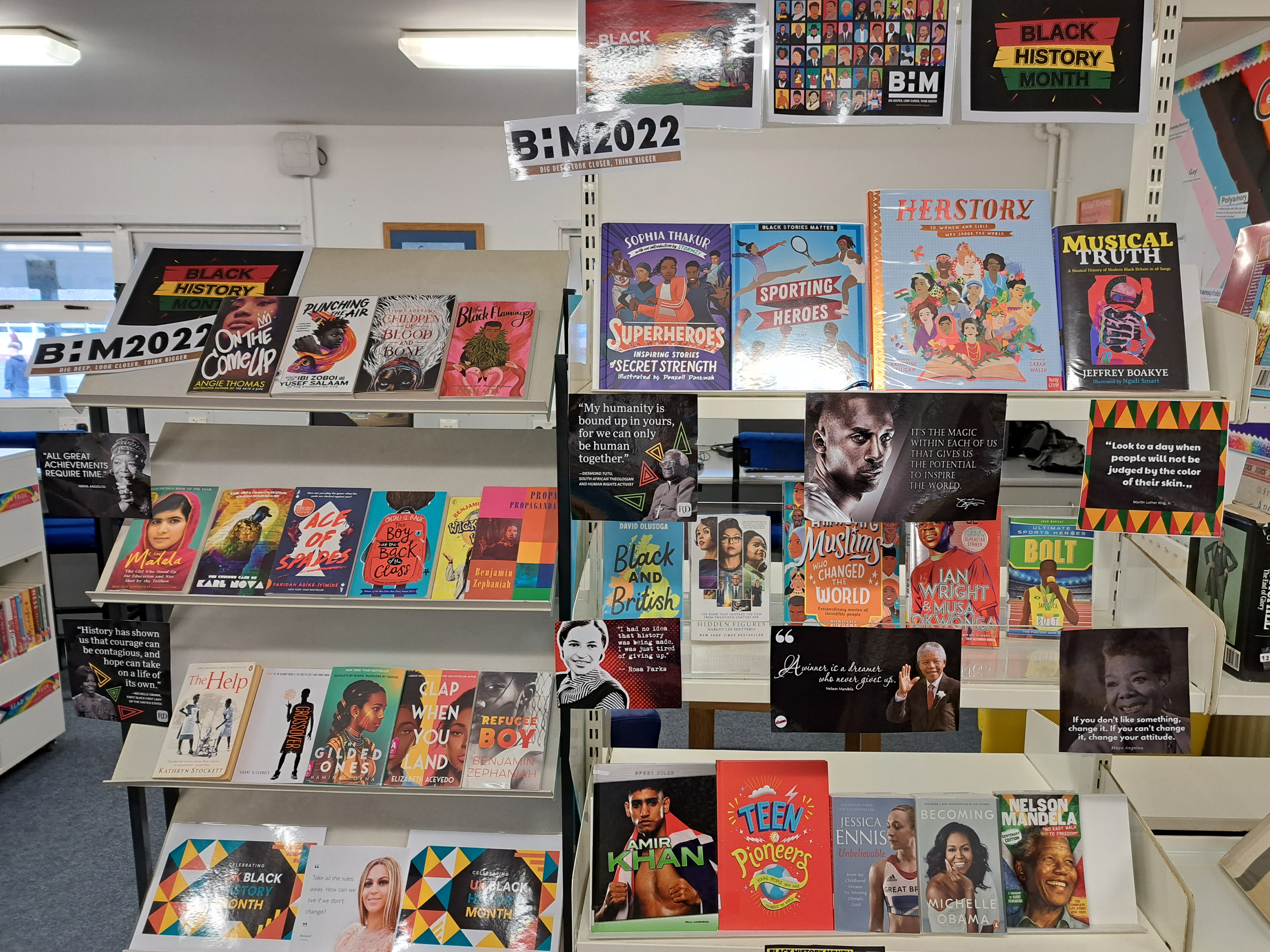 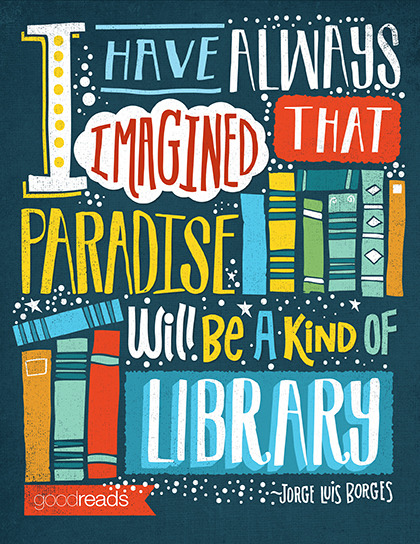 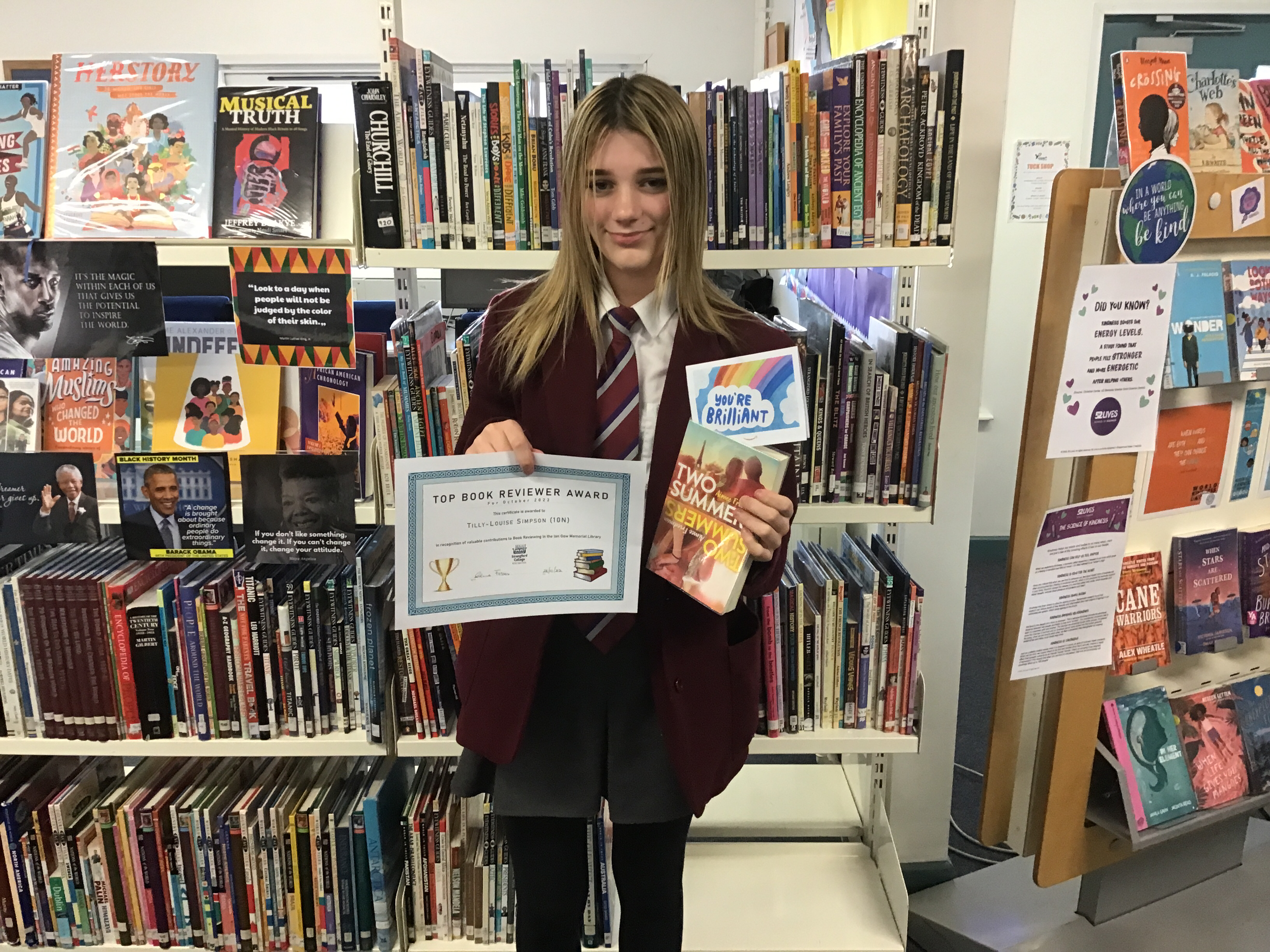 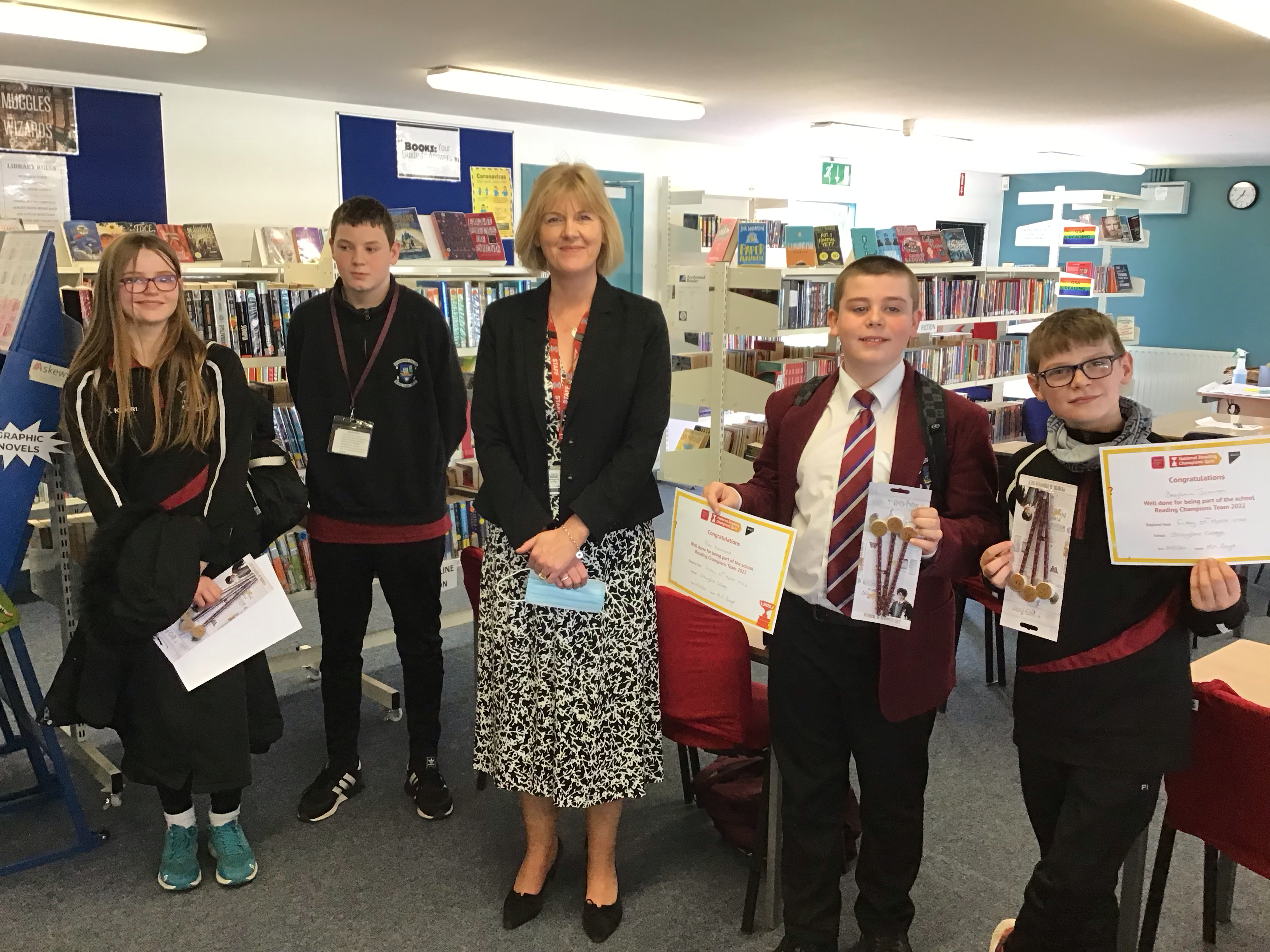 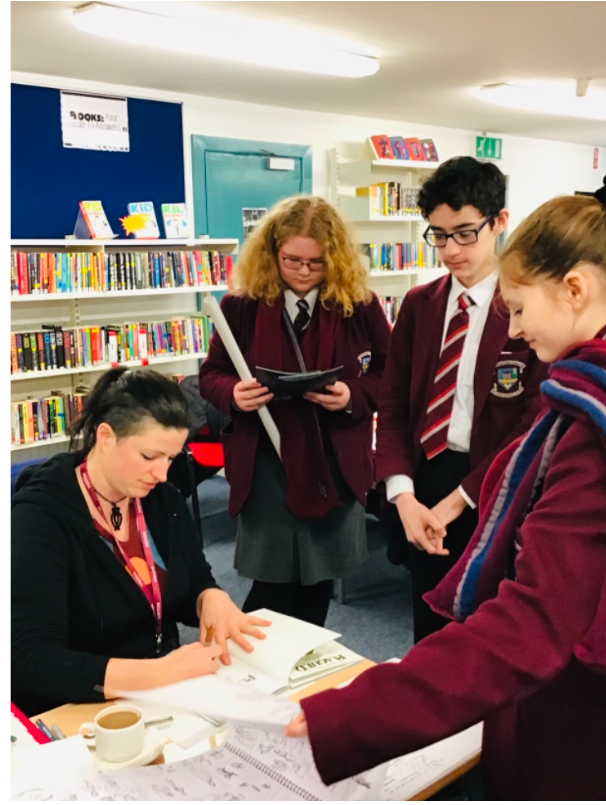 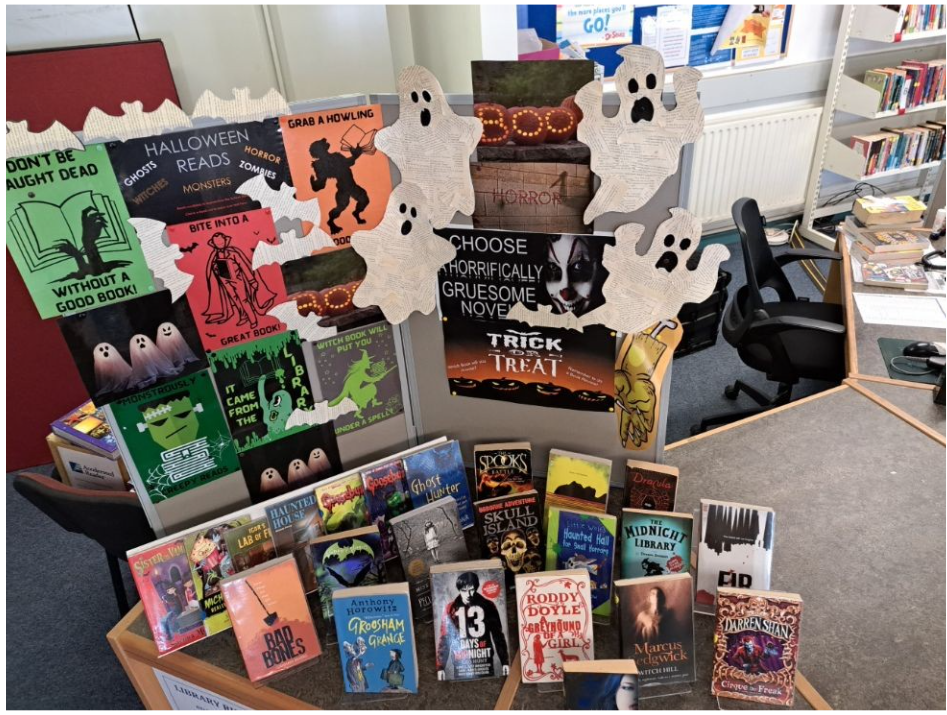 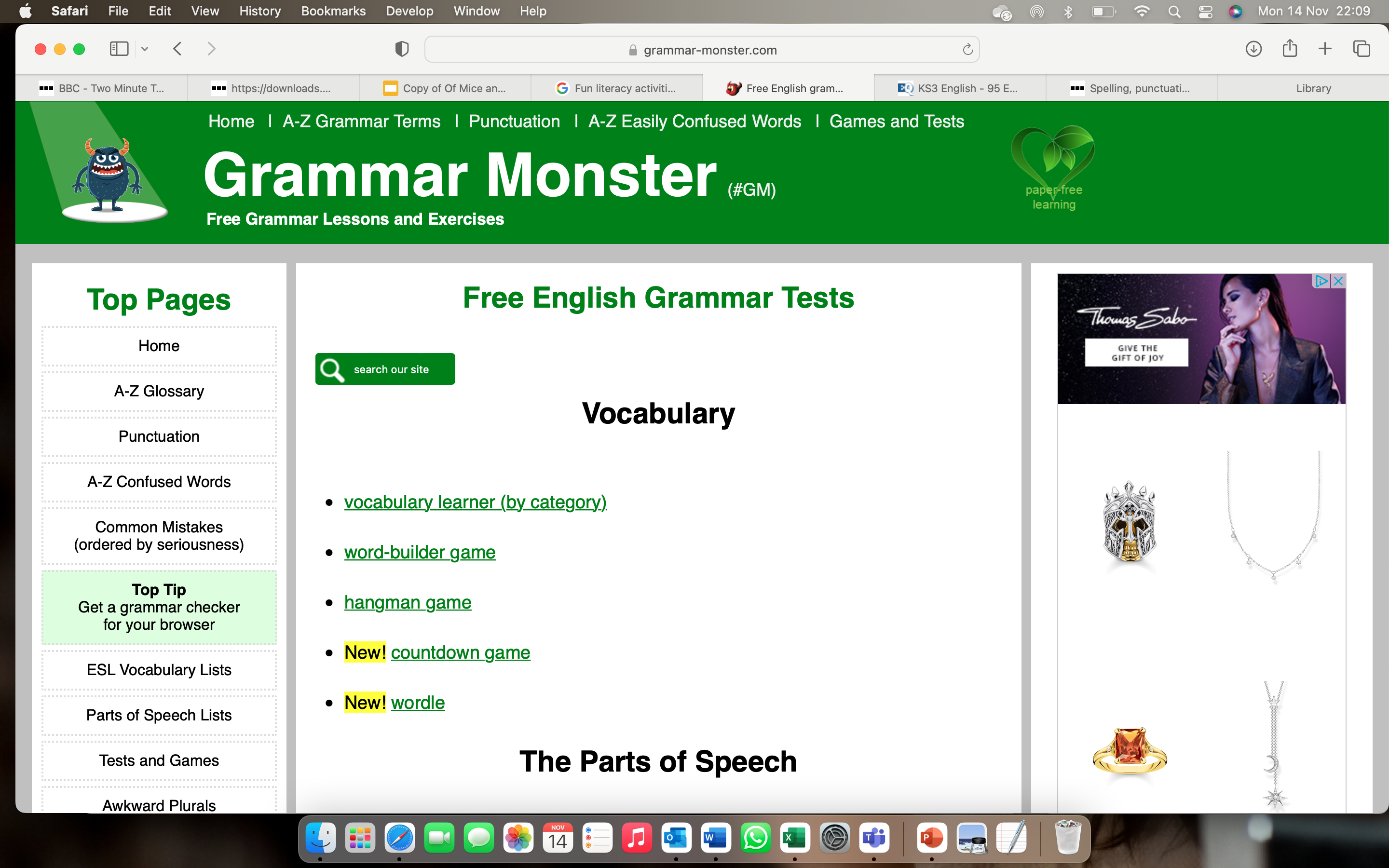 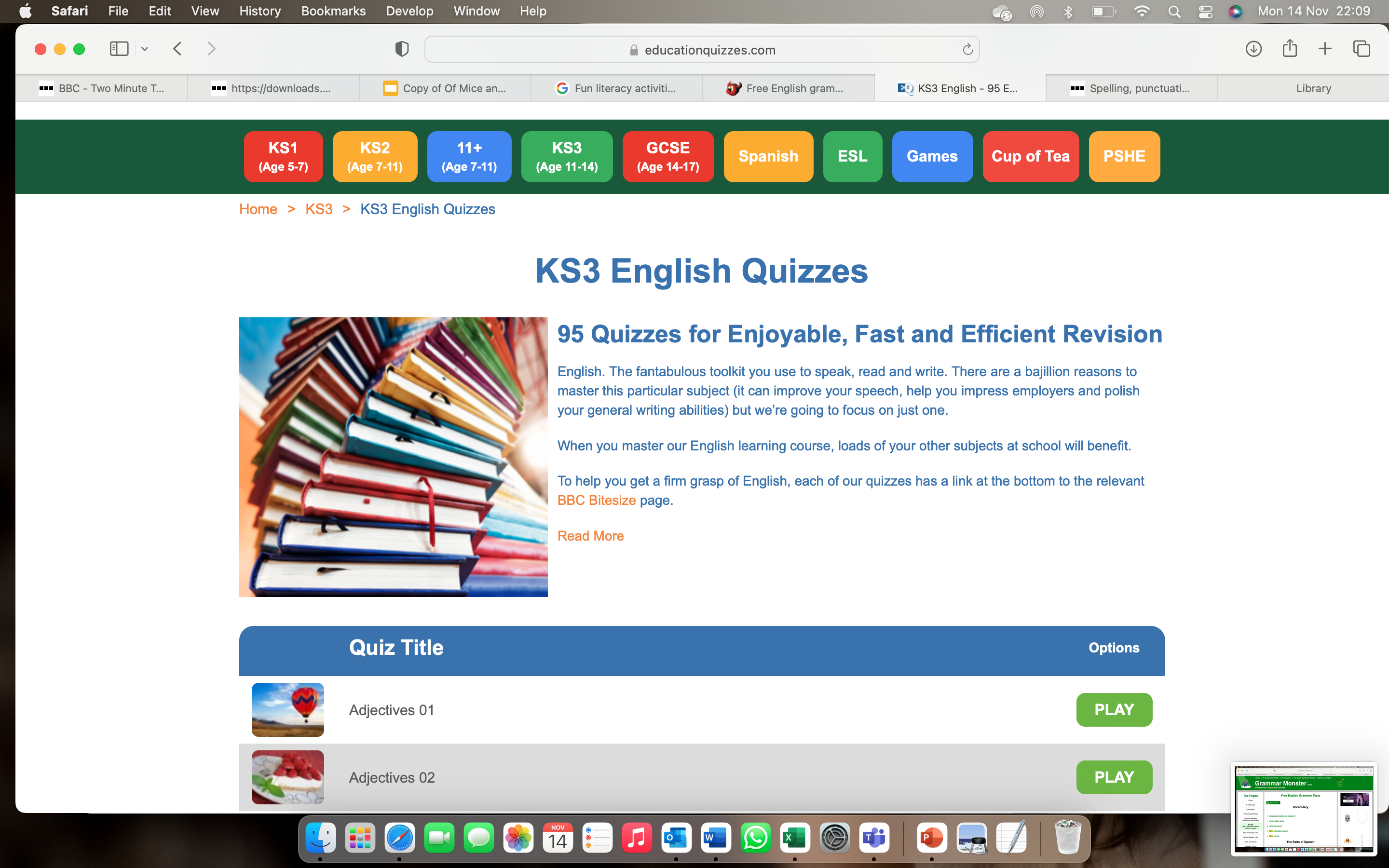 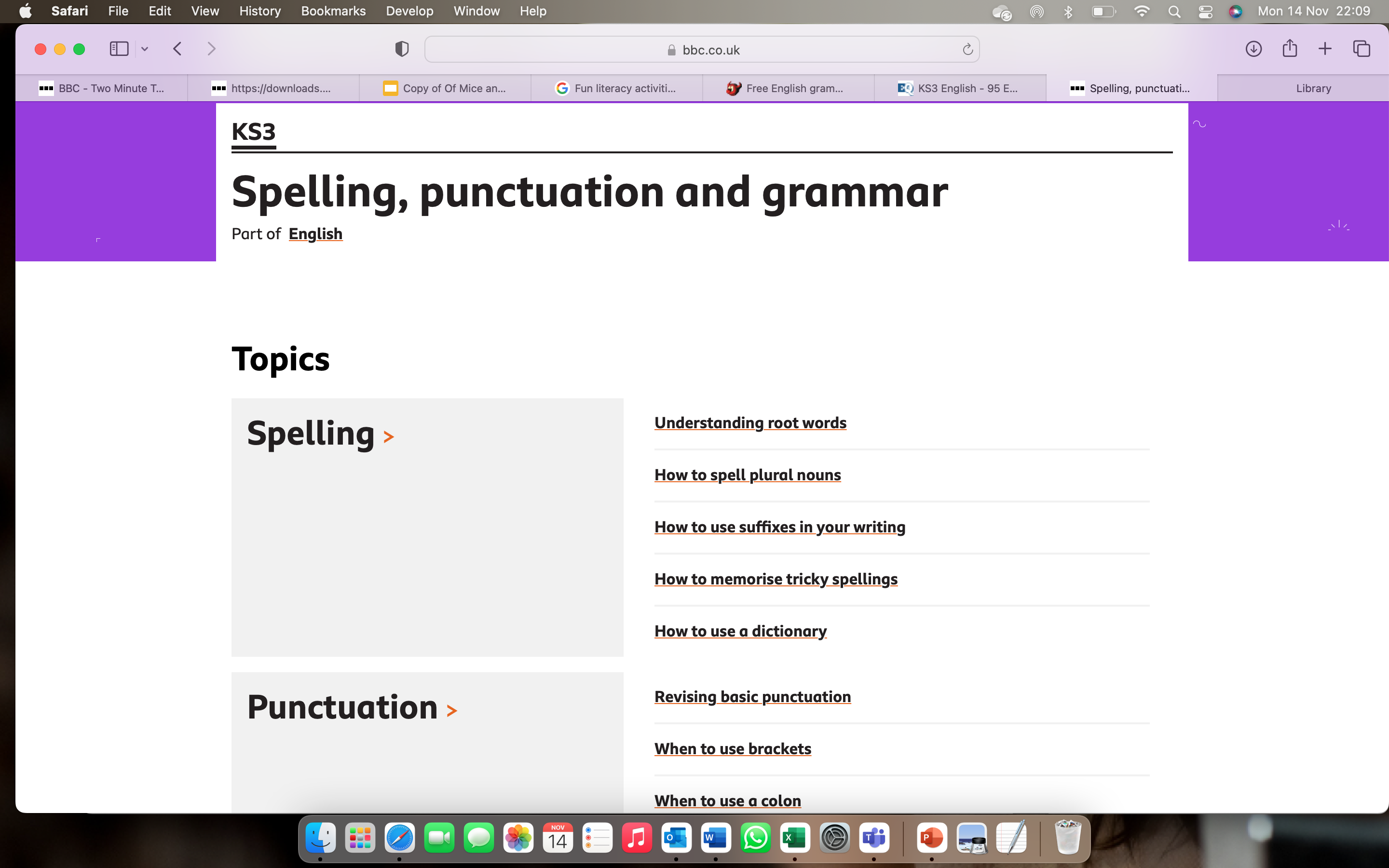 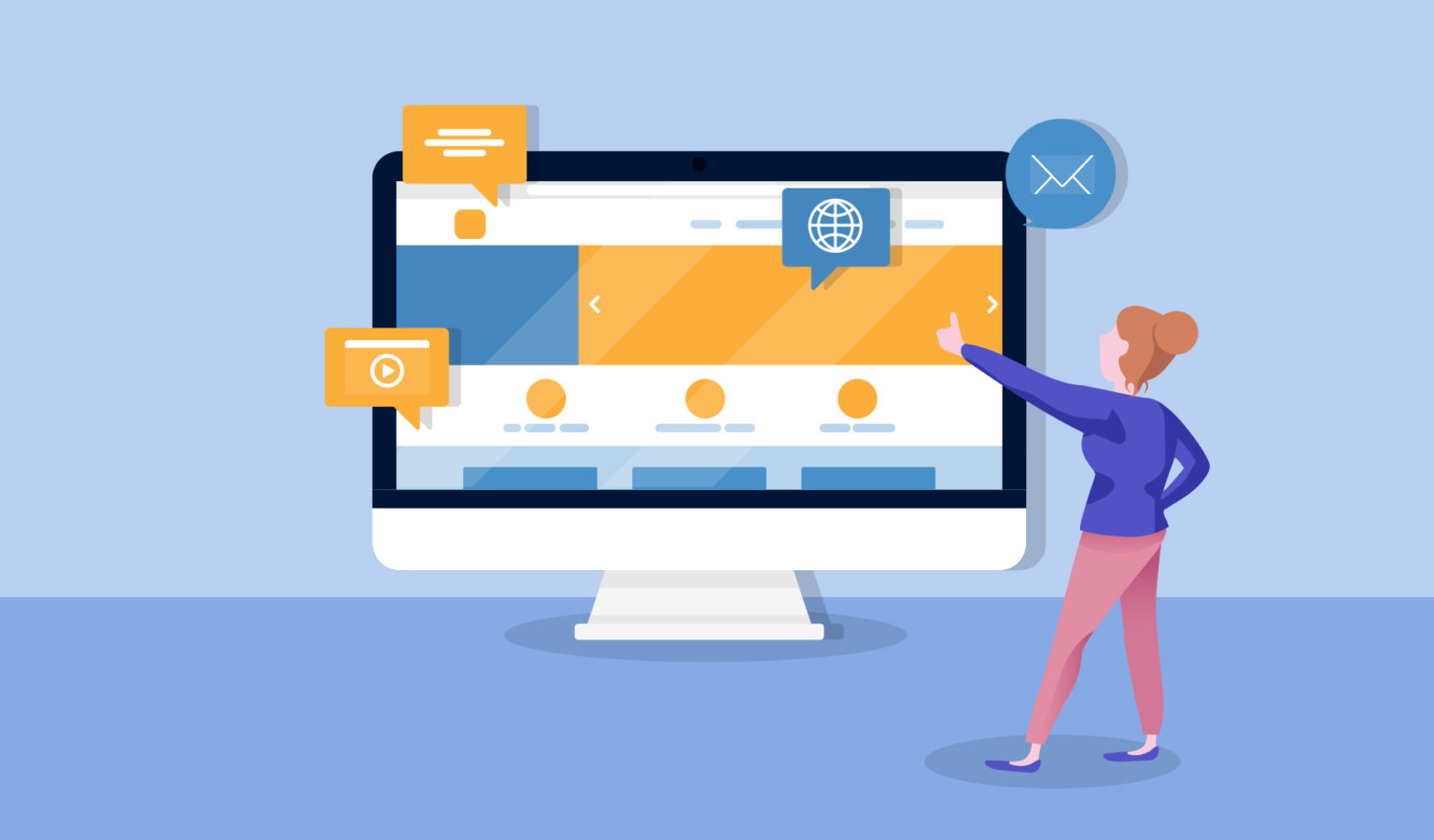 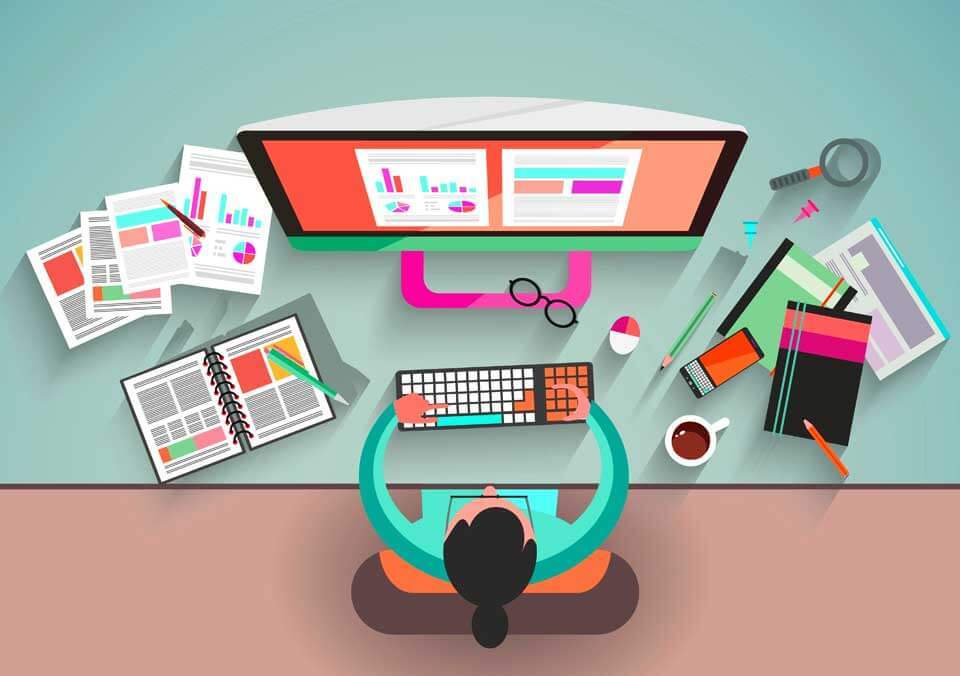 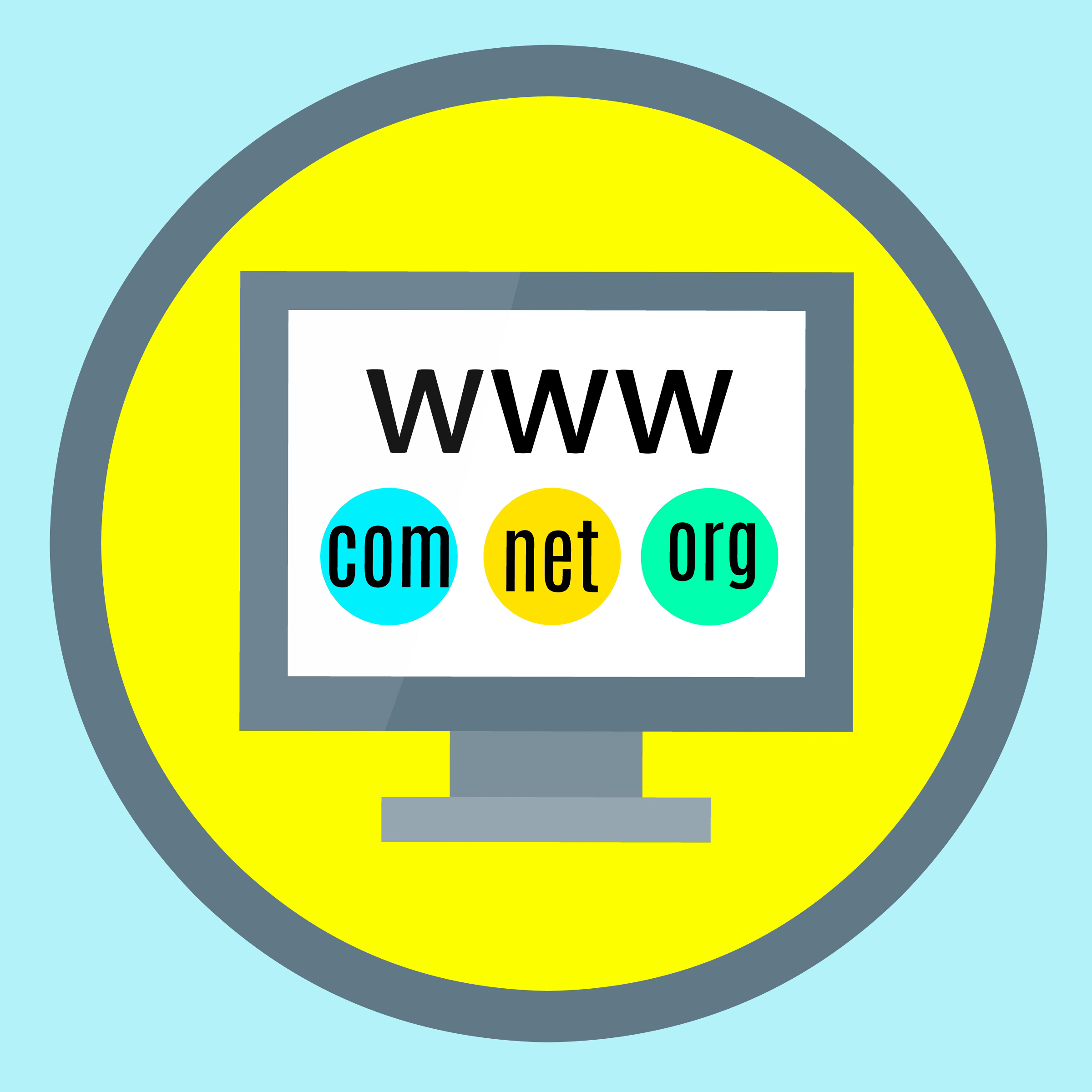